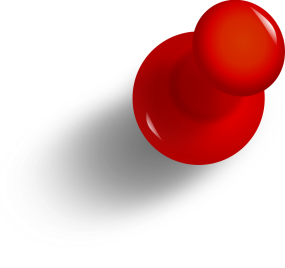 LE IMPRESE, VINCITRICI DEL BANDO “MATERA 2019: L’OPEN FUTURE DELLE IMPRESE ITALIANE” USUFRUIRANNO DI UNA SERIE DI SERVIZI CURATI DALLA FONDAZIONE MATERA 2019

 uno spazio di visibilità di una settimana nel 2019 (NB Il calendario delle presenze settimanali sarà definito a conclusione del bando)
 un'area espositiva riservata di 80 mq, con fornitura elettrica 
 uno spazio di accoglienza, prossimo all'area espositiva, riservato all'azienda per meeting o b2b
 pernottamento in loco, per una settimana 2 pax